Creating a Culture of Informed Decision Making
Rochelle L. Williams, PhD
October 29, 2015
[Speaker Notes: Good morning....
I am honored to be here today as you all have come together to share experiences in the process of accreditation and evaluation, and the learning outcomes to bring the universidad de guadalaraja to even higher standards and both national and international prominenece. 

For the next 30 minutes or so, I want to engge you all in a dialogue centered on creating a culture based on informed decicsion making]
?
Success
A
B
[Speaker Notes: Why informed decision making? 

Globally, higher education has an extraordinary record of accomplishment in preparing students for leadership, in serving as a wellspring of research and creative endeavor, and in providing public service. Despite the success, colleges and universities are facing unprecedented sets of challenges. 

Case in point, in the united states, technical education programs are being called to expand the number of students we educate, increase the proportion of students in STEM, and address the pervasive and long standing underrepresentation of minorities who earn college degrees-all while being expected to ensure students have a straight path to success.

But in reality.... (CHANGE SLIDES)]
Success
B
But, in reality…
A
[Speaker Notes: Everyone here knows that the path of success is anything but a straight line. True success typically comes from taking the road less travelled, and although this path looks a bit challenging, it can be accomplished by]
Point A to Point B
Creating a Culture of Informed Decision Making
[Speaker Notes: Creating a Culture of Informed Decision Making]
Creating a Culture
1
Begins with understanding the context in which you operate
[Speaker Notes: Assessment for any purpose cant be meaningful or sustainable if the context within which it is being conducted isn’t seriously being considered.]
[Speaker Notes: First, whats your local context?

Meaning, your program, college, institution, regional concerns, politics, culture]
[Speaker Notes: What’s your national context?

Your discipline
National concerns and technical challenges
Politics and culture]
[Speaker Notes: Finally, whats the global context in which you operate?

-Are there any geo-political considerations and/or international technical challenges your program wants to account for?]
Context for ABET Accreditation
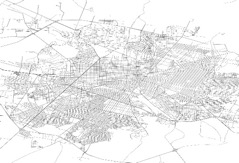 Local: Encourage new and innovative approaches to technical education and its assessment

National: Stimulate the improvement of technical education

Global: Assures that graduates of an accredited program are adequately prepared to enter and continue the practice of engineering
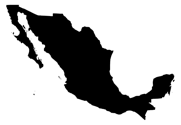 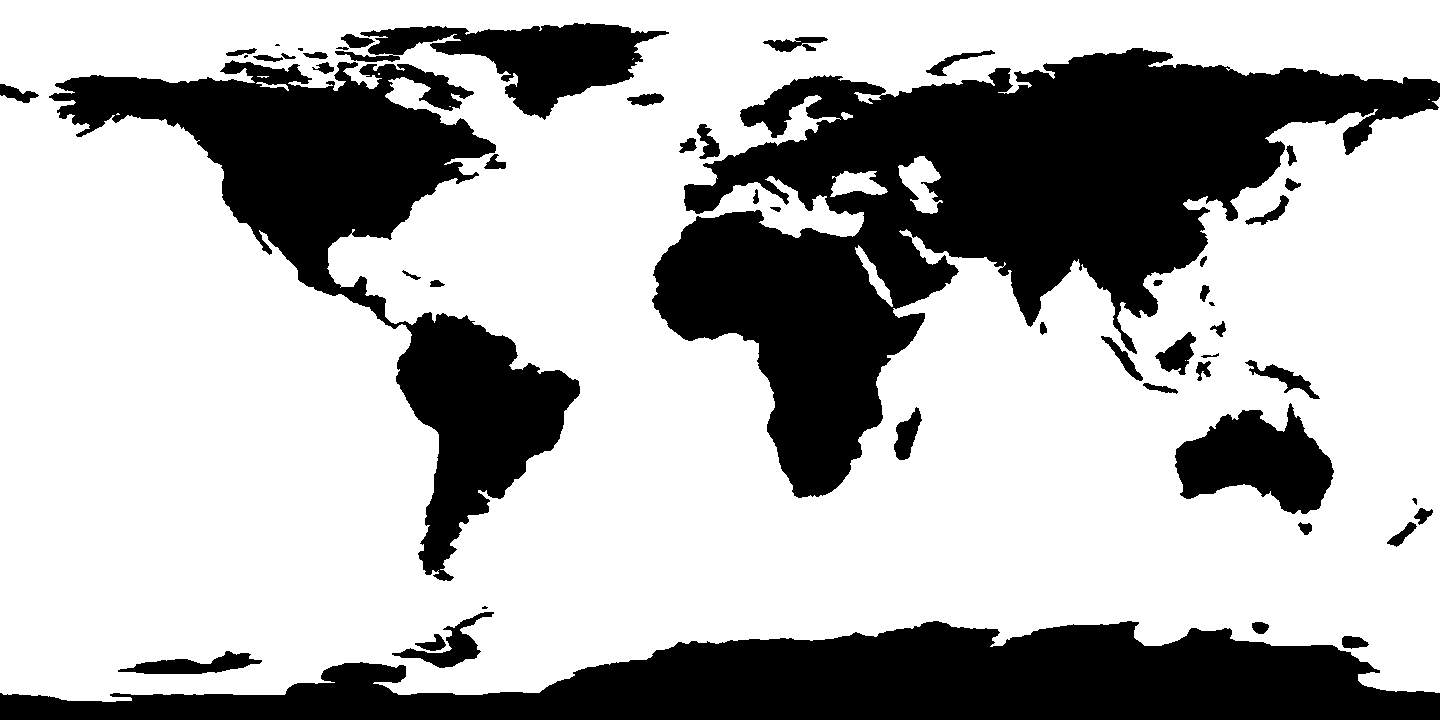 [Speaker Notes: For example: here’s how we at ABET think of context in terms of accreditation]
The Value of Accreditation
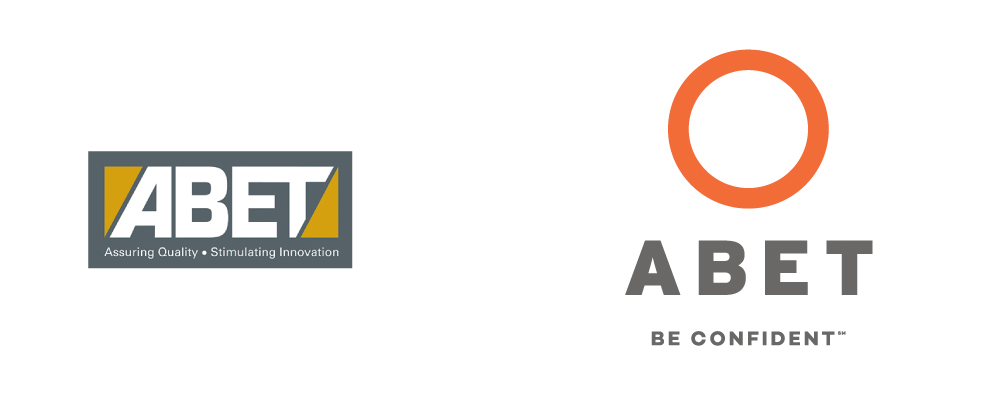 Accreditation is both a process 
and a status
[Speaker Notes: By understanding our context on the local, national, and global level, we better understand the value of accreditation. We understand that accreditation is both a process and a status and that when a program or institution achieves accredited status it means that students, their parents, professional and licensing organizations, industry and the public can have confidence that the given degree or certificate has substantial value. 

It’s the process of evaluating educational quality, in other words how well a given program or institution serves its students and society. ABET accreditation is a means to assure educational quality and to improve technical education programs. The role of ABET is not to standardize, but rather to outline the boundaries of professional qualification and to inspire excellence and stimulate innovation beyond accepted criteria.]
But, motivation to participate in a culture of assessment can not focus on process and status alone. 

Our focus must be on the improvement of student learning.
Creating the Culture
2
Shifting Focus to Student LEARNING
[Speaker Notes: Which brings us to our second point...

When creating a culture of informed decision making, our focus must shift from simply accountability and accreditation, but to that of student learning]
Principles of Student Learning
Purpose of assessment is to understand what students know and can do

   ASSESSMENT               LEARNING

It enables faculty to understand when, where, if student learning is taking place
DOES NOT
[Speaker Notes: When it comes to student learning]
How do we know what students know?
14
Students Learn Best When:
Learning occurs best when we build on what students already know

Student learning is cumulative over time
Cumulative Effect of Learning Over Time
Satisfactory summative performance

Unsatisfactory summative performance
Year 4
Year 1
Year 2
Year 3
[Speaker Notes: Formative – those undertaken as students progress through the course/curriculum; the purpose is to identify areas of learning that need to be improved before the end of the course/program.
Summative – obtained at the end of a course or program; the purpose of which is to document student learning; designed to capture students’ achievement at the end of their program of study]
Cumulative Effect of Learning Over Time
Level of success at reaching 
the desired outcome
Identify problems and 
progress toward achieving
the desired outcome
Satisfactory summative performance

Unsatisfactory summative performance
Enables programs to be reactive.
Enables programs to be proactive.
Summative
Formative
Year 1
Year 2
Year 3
Year 4
[Speaker Notes: Formative – those undertaken as students progress through the course/curriculum; the purpose is to identify areas of learning that need to be improved before the end of the course/program.
Summative – obtained at the end of a course or program; the purpose of which is to document student learning; designed to capture students’ achievement at the end of their program of study]
Students Learn Best When:
Learning is an active process (importance of students active involvement in their own learning)

Learners perform better when expectations for their learning is clear
Importance of Language
The absence of a common language impedes the ability to engage in meaningful conversations
Importance of Language
There is no common language in higher education around outcomes assessment
[Speaker Notes: PURPOSE:   To acknowledge that there is no one way as to how these terms are defined.  This is especially important for programs that have an institutional context that uses the terms differently.  

COMMENTS:

Unfortunately there is no set of standardized terms around CI/Assessment.  Whatever terms you use, it is important that they are communicated to those you are working with and used consistently.
Without a common understanding of the terms you will not be able to communicate effectively about the process.  As a leader of this effort, it is important that you use the language appropriately and consistently and ask for clarification if others are confusing the terms. 
Each program can use the terms that best suit their needs (e.g.,  to be consistent with their institution’s terminology) but they need to clearly indicate their terms and definitions in their self-study.]
Importance of Language
Institutions/programs should develop a common language in spite of differences among accrediting agencies/professional societies
[Speaker Notes: COMMENTS:

Since there is no set of standardized terms around CI/Assessment, Whatever terms you use, it is important that they are communicated to those you are working with and used consistently.
Without a common understanding of the terms you will not be able to communicate effectively about the process.  As a leader of this effort, it is important that you use the language appropriately and consistently and ask for clarification if others are confusing the terms.]
[Speaker Notes: PURPOSE:  To review the definitions of the ABET terms.  These concepts will be used throughout the presentation]
Students Learn Best When:
Learners perform better when they get feedback on their performance
Ability to Write Effectively
Student total possible points = 100
[Speaker Notes: By show of hands, how many of you use rubrics?
How many of you share your rubrics with students?]
Communication Skills(60 students/2 sections)
[Speaker Notes: Now, lets assume we used the data from the rubrics at the course level to for program level assessment.

Recall, a principle of student learning- learners perform best when they know whats expected of them.” But, arent we as faculty able to perform better when we have the necessary information to make informed decision about the program?

Looking at this graphic, we may determine that we want to focus on the performance of students when it comes to enhancing details that support work and/or making sure they use appropriate graphics in their reports.]
Creating the Culture
What is the role of faculty…

Q1: At the Course Level?
Q2: At the Program Level?
[Speaker Notes: Take a moment and think about....]
MA111
RH330
ME461
ME303
MA111
PH113
CM201
HSxxx
EM103
EM203
HSxxx
EM104
GE131
ME470
MEelec
EM120
HS202
ECE207
MA112
MA223
ME406
MEelec
ME317
MA221
ES205
PH112
ES202
MExxx
ME323
ME123
ME430
HSxxx
CM202
ME311
A1: Faculty as expert and mediator of learning in classroom
COURSE 

ASSESSMENT
[Speaker Notes: PURPOSE:  This slide is designed to close out the course assessment module.


COMMENTS:  Here are some points that you can make while the slide is building

Faculty are very good at designing a curriculum.  They understand that there are upper level/lower level courses, some are required and some are elective, some are core curriculum and others programmatic.
They also understand that what a student learns in one course, s/he uses in another course, builds on in a different course.  They recognize that the learning is cumulative over time.  
Sometimes I point out that students don’t always understand this as they approach the curriculum as a check list of courses. 
We also know that students get graded in each course—this is course assessment.
If a student takes the proper courses, in the right sequences and maintains a certain grade point average, what will happen to her?  
You hope someone will say, “She will graduate.”]
CL100
PH113
ES205
ME302
MExxx
HSxxx
MA111
ME421
MExxx
EM104
ECE207
MExxx
MA222
RH330
HSxxx
RH131
HSxxx
ME317
EM203
Elective
Elective
MA223
ES204
Elective
MA112
MExxx
MExxx
ES202
ME430
Elective
PH112
CM202
ME406
ME323
Elective
HSxxx
HSxxx
ME311
Elective
ME123
ME328
HSxxx
ME450
MExxx
Elective
A2: Faculty as a member of the community
PROGRAM
ASSESSMENT
Student Outcomes:
Technical
Ethics
Global
Teams
Cultural
Communications    Skills
Contemporary Issues
[Speaker Notes: PURPOSE:  To demonstrate that Student Outcomes are cumulative over time and that faculty have a collective responsibility for the result regardless of where the data are collected.


COMMENTS:  
This slide builds! This is the final slide to complete the cycle of Program assessment.  While the slide is building, you might make the following points:
Now we are asking faculty to think about the curriculum in a different way.   We are asking them to think about the curriculum as a whole—that student learning is cumulative over time and that the faculty have a COLLECTIVE responsibility for the Student Outcomes.
This is very different for faculty as they are generally focused on “MY COURSES.”  This process tries to get faculty engaged in conversations about the outcomes of “OUR CURRICULUM.”  
As the slide builds, point out the following:
Here we see four courses that contribute to the students’ abilities to work effectively in teams.
Not each course contributes in the same way.  Some courses may only have a two-week team experience without depth but it does give students an opportunity to learn and practice team skills.  In other courses, it may be a semester or even year-long teaming experience where students can build on what they learned earlier.  However, ALL courses contribute to student learning in some way.]
When [programs] recognize the need to improve and when they determine the priorities most critical to that improvement, the most important challenge is convincing people to consider the evidence.
Hrabowski, Suess, and Fritz. Assessment and Analytics in Institutional Transformation
Creating the Culture
3
Outcomes Based Evidence
[Speaker Notes: Discussion about the need for assessment of student learning in both institutional and specialized, program-level accreditation has a long history, but ABET was at the forefront in moving accrediting bodies and faculty from traditional processes which focused on counting inputs to requiring evidence that programs were engaged in learning outcomes assessment and continuous improvement processes as conditions for accreditation and reaccreditation.  
	
Measuring outcomes, of course, is much more difficult to do accurately, as it requires programs to determine appropriate assessment methods.]
INPUTS
PROCESSES
OUTPUTS
OUTCOMES
Student Knowledge
Student Skills
Student Behaviors
Programs
Services
Infrastructure
Grades
Credit Hours 
Retention Rates
Employment and Postgraduate Statistics
Students Background
Teaching Load 
Class Size
Prof Dev Activities
Curriculum Design
Credit Hours Delivered
Funding Received
Publications Generated
Educational Innovations
Participation in Prof Dev
Citations of professional work
Research results/Innovations
Results of professional development
Faculty Background
Policies
Procedures
Governance
Infrastructure
Statistics on Resource Availability
Participation & Usage Rates
Student / Faculty Knowledge
Student Skills
Student Behaviors
Educational Resources
DIRECT MEASURES of the effect of what has been accomplished as a result of a program’s capacity and capability
INDIRECT MEASURES of a program’s level of effectiveness
Only gauge CAPABILITY or CAPACITY of a program
[Speaker Notes: This slide is animated.

PURPOSE:  To illustrate that each program is a “system” with inputs, processes, outputs, and outcomes.  It is designed to get them to reflect on their uniqueness.

COMMENTS:
INPUTS…each program is unique on the basis of the types of students (academic background, socio-economic status, etc.) and faculty (academic degrees, areas of specialty, years of experience, research areas, etc.) and the type of educational resources it has (classrooms, accessibility, laboratories, etc.)
PROCESSES:  What types of Processes are in place to support the success of students (learning centers, testing, academic and personal counseling, etc.) and faculty (laboratory, library resources, teaching and learning centers, proposal writing support, etc.).  What types of policies and procedures are in place to support the human capital (conduct policies, promotion and tenure guidelines, etc.--“glue” that holds everything together)
OUTPUTS: These are the “counting things” that are indirect measures of quality
OUTCOMES: These are the things that are a result of the INPUTS and PROCESSES and are a direct measure of the impact of the INPUTS and PROCESSES.
Summary:  Each program will need to determine the expected learning of students and it should be done in the context of the uniqueness of the program.]
Fundamentals of Assessment
The focus is on Best Practices in assessing, evaluating, documenting and reporting program continuous quality improvement around student learning
Institutional 
Mission
Conceptual Model for 
Program Continuous Improvement
Performance Indicators
Constituents
Program Educational
Objectives
Review
Evaluation
Student
Outcomes
Feedback 
(Closing the Loop)
Assessment
Educational Practices and Strategies
[Speaker Notes: PURPOSE OF SLIDE:  
Get the participants thinking about the continuous improvement process as being made up of several sub-processes.  
Provides them with practice using the language and recognizing the importance of developing a common language within their program(s).  
As their first substantive group activity, it gives them an opportunity to connect with those they will be working with throughout the day.

Practice with this model.  It has builds and the pieces come up one at a time.  
NOTE:  There are two cycles of activity:  One related to objectives and one related to outcomes.  This is another opportunity to point out that ABET no longer requires the measurement of the attainment of program educational objectives.  NOTE:  The “Review” piece represents this change (used to be “Assess/Evaluate”).

Some things to point out:

Ask them who their constituents are (just a shout out).  Remind them that for this process, they need to keep your list focused.  Although you could make the point that each constituent listed has a vested interest in the outcomes of the program, for the purpose of establishing and reviewing your Program Educational Objectives, they are not all “constituents.”  An 18 year old first-year student would not be able to provide meaningful input into what the Program Educational Objectives are.  For this purpose you would probably look to employers, graduate schools (if a sizeable number of students go on to graduate school), alumni, advisory board, and faculty.
Whether or not constituents have input to the mission statement depends on the institution.  Notice that because it is based on the context of the program, that arrow goes away.
Closing the loop isn’t just related to the curriculum, it informs all parts of the continuous improvement system.]
Fundamentals of Assessment
Assessment processes should be developed in the context of the Individual program.
Basic Assumptions
Programs are at different places in the maturity of their assessment processes.
Programs have different resources available to them (e.g., number of faculty, availability of assessment expertise, time).
Each program has faculty who are at different places in their understanding of good assessment practice.
Fundamentals of Assessment
Assessment works best when the program it seeks to improve has clear and explicit purposes.
Characteristics of Well-Written Program Educational Objectives
Align with constituents’ needs and institutional mission
Clearly defined
Serve as targets for early career development
Relevant to the profession
Achievable and realistic
[Speaker Notes: PURPOSE:   Identify the qualities of well-written Program Educational Objectives.]
Fundamentals of Assessment
Assessment works best when the program it seeks to improve has clear and explicit purposes.

How do we do this?
Reviewing and Revising Program Educational Objectives
Input from Constituents
For example….
Review of Results  by Faculty
Recommended
Program Educational Objectives
Recommended Changes
Reviewed by Constituents
Additional changes recommended
No further changes
Program Educational Objectives
[Speaker Notes: PURPOSE:  This is a model that brings together the discussion of Program Educational Objectives.

COMMENTS:  This slide has builds.  Walk through it but don’t need to elaborate.

Note that if there are “no further changes” then the PEO’s are revised and the process is over (for that cycle).  If “additional changes are recommended,” then it loops back around.]
Fundamentals of Assessment
Assessment works best when faculty understand and agree upon a relevant and realistic number of Student Outcomes
Developing Measurable Student Outcomes
Developing measurable student outcomes is critical for effective teaching and efficient data collection that leads to useful information.
Fundamentals of Assessment
And it works even better when those student outcomes have clear definitions, performance indicators and benchmarks so that faculty know when goals have been reached.
Importance of Well-Stated Performance Indicators
Provides faculty with clear understanding for implementation in the classroom
Makes expectations explicit to students (great pedagogy)
Focuses data collection
Developing Performance Indicators
Two essential parts
Subject content
Content that is the focus of instruction (e.g. steps of the design process, chemical reaction, scientific method)
Action verb
Direct students to a specific performance (e.g. list, analyze, apply, etc.)
Value free
Free from subjective values or standards
Program Assessment
Performance Indicators
Student Outcomes
Program Educational Objective
Demonstrate knowledge of professional code of ethics.
Evaluate the ethical dimensions of a problem in the discipline.
Students will demonstrate:
Appreciation for and ability to pursue life-long learning
Understanding of  professional ethical responsibilities
Graduates will be effective life-long learners including demonstrating the professional and ethical responsibilities
[Speaker Notes: PURPOSE:   This slide is the parallel slide to the Course Assessment module.  

COMMENTS:   Notice the builds.

You can build off the classroom slides.  For example, after you focus on “Understanding of professional ethical responsibilities”, ask them how many things could you measure related to ethical responsibilities.  Hopefully, they will say “many.”
This is an opportunity to reinforce the fact that this is a rationale, decision-making process.]
Fundamentals of Assessment
But equally important, is attention to the experiences that lead to those outcomes, both outside and inside the classroom, in formal and informal settings.
Context for Program Level Assessment
Institutional Context
Coursework and Curricular Patterns
Environmental Factors
Out-of-Class Experiences
Student Outcomes
Pre-college traits of students
Classroom Experience
Assessment Timeline (years)
Adapted from Terenzini et al. (1994, 1995)
[Speaker Notes: Point out:
Program Assessment has an institutional context
The factors indicated work together to produce Student Outcomes
Student Outcomes are also influenced by what the student brings with her/him (inputs).
ENVIRONMENTAL FACTORS:
There are also some factors that we call “environmental factors which have an impact on students and their ability to focus on learning.  
Ask:  What are some of those things?  They will shout out, “finances, relationships, family, work, illness, etc.etc.
These are things over which we have no control, but does impact learning.]
Success
B
But, in reality…
A
[Speaker Notes: This just goes to remind us that this is the real path to success..]
Fundamentals of Assessment
Assessment works best when it is ongoing, not episodic, with the purpose of continually improving over time.
Define Outcomes and Map Curriculum
Collect Data
Evaluate Results and Design Improvements
Implement Improvements and Collect Data
Year 1
Year 2
Year 3
Year 4
[Speaker Notes: PURPOSE:   This slide is designed to demonstrate the importance of smoothing the assessment process out over time.

COMMENT:    This slide is designed to demonstrate that a “continuous improvement process” has multiple parts.  If data are collected every year on the outcomes, data is being collected before the previous year data have been analyzed and evaluated.  This process takes time.]
A= Assess; E= Evaluate;  
C= Change (if necessary)
[Speaker Notes: A = assess
E = evaluate
C = change]
Establish an Annual Cycle
Summer
Spring
Fall
Winter
[Speaker Notes: We have already talked about the long-term, multi-year cycle but it is also important to establish an annual assessment cycle. An annual cycle helps to keep the process on track.

Different outcomes may be addressed throughout the year.]
Student Outcome: Students will demonstrate the ability to work effectively in teams.
Results Summary (direct measures) 2009:  A sample of 56 students (52% of 2009 cohort) were assessed for the summative assessment.  This represents 2 of 4 sections of 4092 (which is the second semester of a two-semester team experience.)  The percent of the sample that demonstrated each indicator at satisfactory or exemplary were as follows:     Indicator 1 - 72%; Indicator 2 - 65%; Indicator 3 - 62%; Indicator 4 - 89%
Actions  2010: The faculty who integrated teaming into their courses met in the fall of 2007 and 2008 to review the formative data and make recommendations for changes during those academic years.  Based on the analysis of the summative results, the department asked faculty to provide the teaming scoring rubrics to students with the course assignments where the students were provided opportunities to demonstrate their teaming skills as defined by the outcomes.  A sub-committee of the department Curriculum Committee met to review the outcomes.  It was decided not to make any changes at this time.  Faculty decided that they would review their assignments to be sure that students were given adequate opportunities to demonstrate the performance identified for teaming. Faculty also agreed to make students performance on the performance indicators a part of their grade for the activity.  The Teaching/Learning Center will also provide a seminar for faculty on how to integrate effective teaming into the classroom.
Second-Cycle Results Summary 2012:    A sample of 59 students (51% of cohort) were assessed for the summative assessment.  This represents  2 of 4 sections of 4092  (which is the second semester of a two –semester team experience.)  Based on changes made, the following improvements were seen: Indicator 1 – +12% (84%); Indicator 2 - +7% (72%); Indicator 3 - +13% (75%); Indicator 4 - +2% (91%).  
Actions 2013:  The faculty who integrated teaming into their courses met in the fall of 2010 and 2011 to review the formative data and make recommendations for changes during those academic years.  Although progress was made on all indicators, the Curriculum Committee recommended that the department take another look at all the indicators related to teaming.  The Teaching/Learning Center  was asked to provide the department faculty some feedback on the indicators and also provide other examples of teaming indicators.  This will be one of the issues that will be discussed at the Department retreat for possible revisions for the 2014 academic year.
[Speaker Notes: COMMENTS:   Review this slide by column in the chart.  You don’t have to read everything in the columns.  Note that this is one way to document your processes for review.  It contains everything that a reviewer might want to know about your continuous improvement process related to a given outcome.

NOTE:  The text (Results and Actions) will appear on the next two slides for review.  Do not review them here.]
Student Outcome:  Students can work effectively in teams
Results Summary (direct measures) 2009:  A sample of 56 students (52% of 2009 cohort) were assessed for the summative assessment.  This represents 2 of 4 sections of 4092 (which is the second semester of a two-semester team experience.)  The percent of the sample that demonstrated each indicator at satisfactory or exemplary were as follows:  
   Indicator 1 - 72%; Indicator 2 - 65%; Indicator 3 - 62%; Indicator 4 - 89%
Actions  2010: The faculty who integrated teaming into their courses met in the fall of 2007 and 2008 to review the formative data and make recommendations for changes during those academic years.  Based on the analysis of the summative results, the department asked faculty to provide the teaming scoring rubrics to students with the course assignments where the students were provided opportunities to demonstrate their teaming skills as defined by the outcomes.  A sub-committee of the department Curriculum Committee met to review the outcomes.  It was decided not to make any changes at this time.  Faculty decided that they would review their assignments to be sure that students were given adequate opportunities to demonstrate the performance identified for teaming. Faculty also agreed to make students performance on the outcomes a part of their grade for the activity.  The Teaching/Learning Center will also provide a seminar for faculty on how to integrate effective teaming into the classroom.
[Speaker Notes: COMMENTS:   

Review the results from the first cycle.  NOTE:  “summative assessment” has been added to distinguish it from formative assessment.  
Review the actions taken:  A sentence about formative assessment has been added.  NOTE the highlighted areas and the balloons that will come up that link the highlights to the principles of student learning.  This is a good opportunity to emphasize that this is about student learning and enhancing those activities that encourage and support learning.]
Student Outcome:  Students can work effectively in teams
Second-Cycle Results Summary 2012:    A sample of 59 students (51% of cohort) were assessed for the summative assessment.  This represents  2 of 4 sections of 4092  (which is the second semester of a two –semester team experience.)  Based on changes made, the following improvements were seen: Indicator 1 – +12% (84%); Indicator 2 - +7% (72%); Indicator 3 - +13% (75%); Indicator 4 - +2% (91%).  
Actions 2013:  The faculty who integrated teaming into their courses met in the fall of 2010 and 2011 to review the formative data and make recommendations for changes during those academic years.  Although progress was made on all indicators, the Curriculum Committee recommended that the department take another look at all the indicators related to teaming.  The Teaching/Learning Center  was asked to provide the department faculty some feedback on the indicators and also provide other examples of teaming indicators.  This will be one of the issues that will be discussed at the Department retreat for possible revisions for the 2014 academic year.
[Speaker Notes: COMMENTS:   This slide demonstrates the feedback process and what impact the evaluation actions have had on student learning.  Again, note that “summative” has been added as well as a sentence related to “formative assessment.”

NOTE:   Someone may point out that a gain of 2-5% is not really significant.  That is correct.  If there is a gain of 2% and the sample/population was only 50, then it only represents one student.  This is a number that can fluctuate from year to year when dealing with small numbers.  Point out that this is why trend data is important.  IT IS NOT NECESSARY TO GO HERE UNLESS IT IS BROUGHT UP!]
Fundamentals of Assessment
You don’t have to be bad to get better.
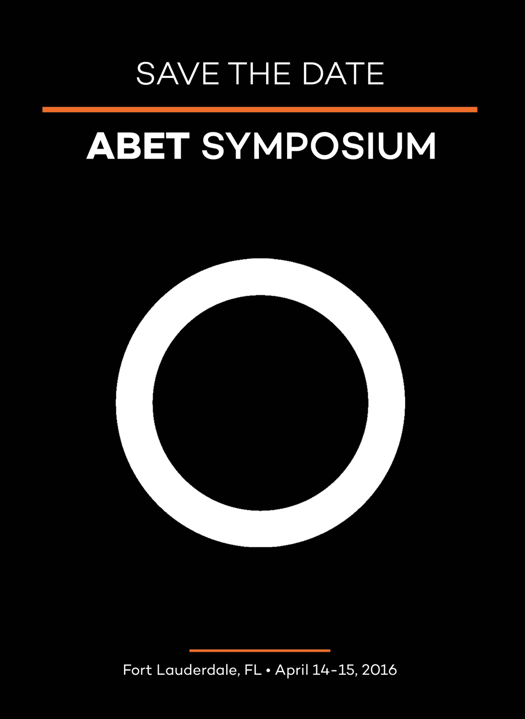